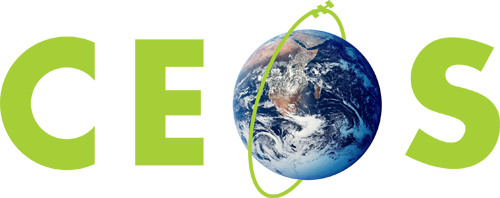 ARD Needs and Plans for Thematic Pilots
Session 2: Analysis Ready Data
Agenda Item #6

September 6, 2017
CEOS LSI-VC-4 / SDCG-12 / GEOGLAM Joint Meeting
Frascati, Italy (ESA-ESRIN)

Brian Killough
CEOS Systems Engineering Office
NASA Langley Research Center
General ARD Summary
ARD is needed to support all of the Data Cube pilot projects. To date, we have interactions with 29 countries and are actively working on ~5 Data Cube pilots that use ARD. 
Countries have expressed a strong desire to minimize pre-processing burden and to help them obtain the “best” ARD for their application needs.
Most countries have requested Landsat, but interest in Sentinel data is growing …
Radar data is becoming a popular request, as many regions have issues with clouds and would like increased temporal sampling for change detection.
CEOS Agencies can add significant “value” by routinely producing and offering ARD to users.
ARD Preparation
Landsat ARD is “surface reflectance”, but some users have expressed a desire for ”enhanced” products that correct for solar illumination and BRDF. We have yet to develop a concise algorithm to create this product from current SR products but we are exploring options with CSIRO (Peter Caccetta) and Jeff Masek (NASA).
We have developed Python algorithms to prepare Sentinel-1 GRD products (VV and VH gamma-nought). We are working on algorithms to prepare Sentinel-1 SLC products (VV, VH, phase angle, anisotropy, entropy). 
We have had limited progress testing Sentinel-2 ARD. We are awaiting final decisions on the atmospheric correction algorithm and regular provisions of L2A products. We have requested sample L2A products to develop a Data Cube ingestion solution. None of our current Data Cube pilots have requested S2 data, but there has been some interest.
Sentinel-1 SLC Product
The majority of S1 data products are GRD format, which tends to appeal to the majority of global users, but SLC data is powerful.
A recent presentation by Zheng-Shu Zhou (CSIRO) at IGARSS showed the benefit of phase information (phase angle, anisotropy, entropy), which is part of the larger (5GB) Sentinel-1 SLC product.
With 5 “bands” of information (vs. 2 bands for GRD) and cloud-free images in a time series, it is possible to produce excellent land classification in high-cloud regions.
Clustering algorithm results demonstrate the value of the SLC phase information and the value of time series cloud-free images to improve land classification discrimination.
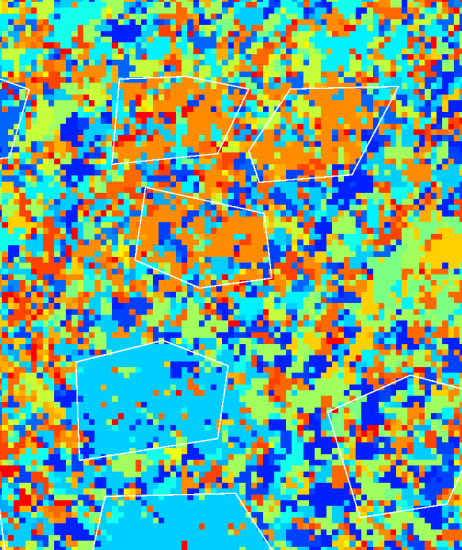 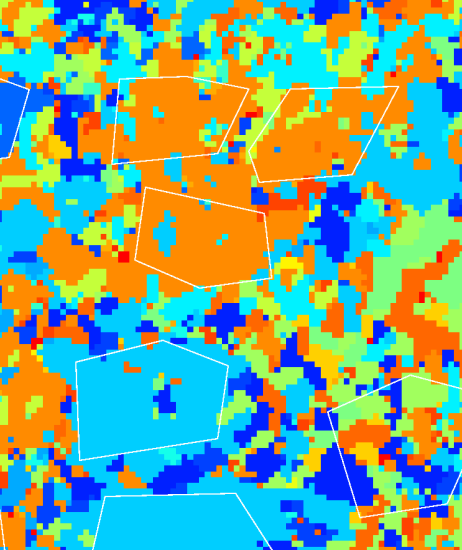 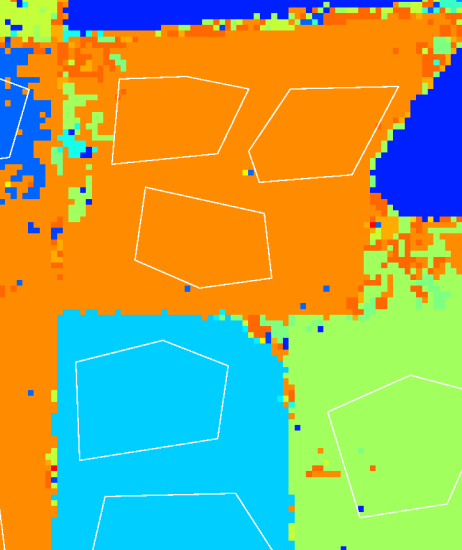 20160808 single dayVV+VH
20160808 single dayVV+VH+a+A+H
11 day time seriesVV+VH+a+A+H
Thematic Summary
GFOI … most countries work directly with FAO to develop UNFCCC reports and depend on FAO to support ARD creation and analysis products. The SDCG group is only testing ways to meet these needs with Data Cubes and ARD as this is NOT the “baseline” approach for country-level Carbon reporting.
GEOGLAM … most users obtain their own data and create ARD products. Thought it is not a formal part of GEOGLAM, many of the Data Cube pilots are using ARD to support agriculture applications.